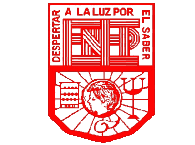 Escuela Normal de Educación Preescolar
Licenciatura en Educación Preescolar
Ciclo escolar 2021-2022
EVIDENCIA DE UNIDAD 3

Curso: lenguaje y comunicación 
Titular: Silvia Banda Servín
Alumnas: Gabriela Ximena Rosas López (#21) Alondra Lizbeth Ruiz Gallegos(#22)
 Ana Paulina Serrato Montenegro (#24)

UNIDAD DE APRENDIZAJE III Los marcos de referencia y las decisiones didácticas de los docentes
- Establece relaciones entre los conceptos disciplinarios y los contenidos del plan y programas de estudio relacionados con la comunicación y el lenguaje en función de lo que deben aprender sus alumnos, asegurando la coherencia y continuidad entre los distintos grados y niveles educativos.
- emplea los medios tecnológicos y las fuentes de información científica disponibles para mantenerse actualizado con respecto al desarrollo lingüístico- cognitivo de los alumnos.

Grado y sección: 1C
Saltillo Coahuila, 03 de enero 2022
Orientaciones Didácticas Generales
aprendizajes clave 
Educación preescolar
Plan y programas de estudio, orientaciones didácticas y sugerencias de evaluación
Introducción:

estaremos dando a conocer a lo largo de este escrito de que manera realizamos el trabajo, en que nos sustentamos, los factores que nos ayudaron de forma personal, las fortalezas y débilidades que se nos presentaron a la hora de tener el escrito ya de forma uniforme.
Desarrollo:
El desarrollo de esta evidencia fue a base de los diferentes autores que vimos durante las 3 unidades, y las diferentes orientaciones y teorias que estuvimos trabajando, para su realizacion se elaboro el cuadro que presentamos anteriormente el cual fue de mucha ayuda para conocer como las modalidades de enseñanza van evolucionando y cambiando a lo largo del tiempo, sin duda, creo que ay muchos factores que nos han permitido conocer que el saber y el aprender son cosas muy distintas no solo para los alumnos también para los docentes, en este trabajo tuvimos que retomar todos lo autores vistos anteriormente, asi como los diferentes trabajos y evidencias que estuvimos entregando en escuela en red, nos dimos a la tarea de leeer una vez mas lo que ya se habia elaborado en clases pasadas, asi como la comprensión de la postura de cada autor y lo que señalan acerca de las orientaciones. Nuestro trabajo esta organizado mediante nuestro equipo el cual, aunque se nos dificultó, pudimos completar satisfactoriamente, esperando que quede claro lo que dice cada autor. Como ya lo mencionamos fue un trabajo elaborado en trías el cual se nos facilitó un poquito más.
Conclusión: 

Para concluir con este trabajo tenemos que mencionar que fue de mucha ayuda este producto final que elaboramos, nos permitió ampliar un más nuestro conocimiento acerca de lo que como docentes en formación debemos de tomar en cuenta en este periodo de adquisición de conocimiento, el programa de aprendizajes clave 2018 fue muy concreto y conciso acerca de los conceptos, estrategias e incluso conceptos que allí mismo se mencionan, la información siempre fue muy clara y creo que esto nos ayudó a nosotros como equipo a comprender mucho mejor que es lo que estábamos buscando junto con lo que estábamos agregando a nuestro trabajo.
Considerando las fortalezas y debilidades una de nuestras fortalezas y la más importante fue que pudimos trabajar muy bien en equipo, no tuvimos discrepancias y todas aportamos ideas, opiniones y conceptos, la debilidad que más tuvimos presentes fue la de encontrar autores que fundamentaran lo que la orientación didáctica decía, en algunas ocasiones no podíamos comprender y relacionar a los autores con la orientación con la que estábamos trabajando.
Repitiendo, fue de mucha ayuda el que nosotros supiéramos este tipo de información referente a las orientaciones, no fue fácil el proceso pero al final creemos que logramos comprender mucho de lo que este cuadro se trataba.
ESCUELA NORMAL DE EDUCACIÓN PREESCOLAR
LENGUAJE Y COMUNICACIÓN
Los marcos de referencia y las decisiones didácticas de los docentes
EVIDENCIA DE LA TERCERA UNIDAD: CUADRO ANALÍTICO DE LAS ORIENTACIONES DIDÁCTICAS DEL PROGRAMA DE PREESCOLAR EN EL CAMPO FORMATIVO DE LENGUAJE Y COMUNICACIÓN